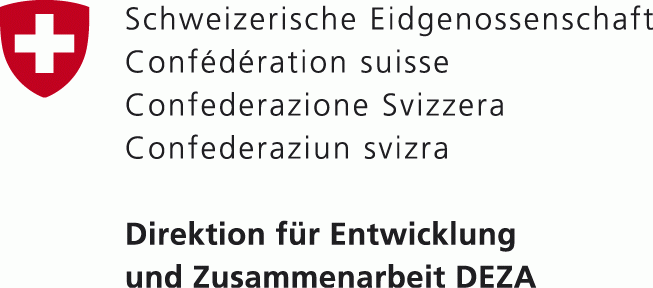 Migration und EntwicklungChance undHerausforderung
Stefan Bigler
DEZA Globalprogramm Migration und Entwicklung

OeME-Herbsttagung
29. Oktober 2016
Was ist eigentlich ...  Migration?
Eine Strategie zur Verbesserung seiner Lebenssituation

“Migration is the original strategy for people seeking to escape poverty, mitigate risk, and build a better life. It has been with us since the dawn  of mankind, and its economic impact today is massive.”
Peter Sutherland
Special Representative of the UN Secretary General for international Migration
Eine Investition
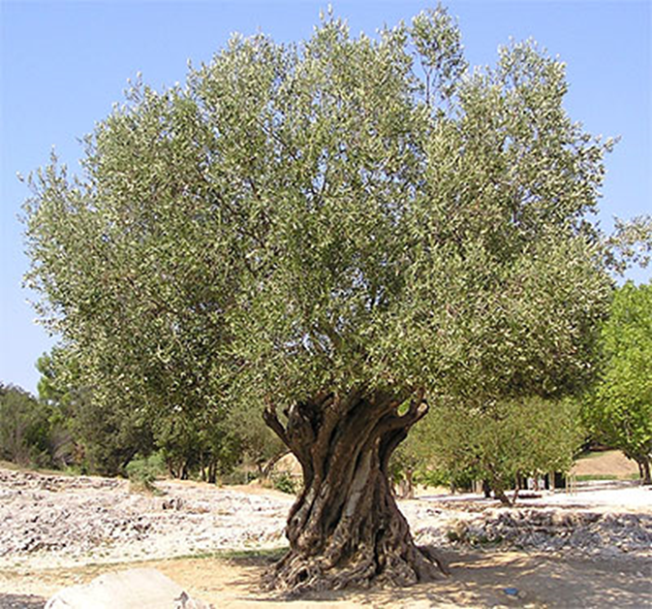 Ernte in 20 Jahren!
Einige Zahlen
Weltbevölkerung				7’460 Mio.

Internationale MigrantInnen		250 Mio. 
Interne Migration (Schätzung)		750 Mio.

Zwangsvertriebene			65 Mio. 
(Davon 84% im globalen Süden)
Asylsuchende				3.2 Mio.

Sources: UN / IOM
Einige Zahlen
Bevölkerung Schweiz				8.4 Mio.

Internationale MigrantInnen			2 Mio. (Davon 50% länger als 25 Jahre in der Schweiz oder in der Schweiz geboren)

Anerkannte Flüchtlinge				22’882Vorläufig Aufgenommene				35’039
Asylsuchende					68’000
(Entspricht 1.5% der Bevölkerung)


Sources: SEM
Exkurs Schweizer Geschichte
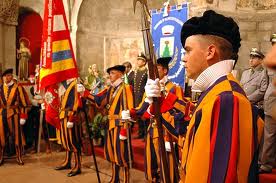 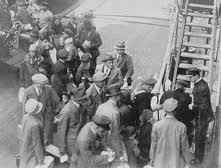 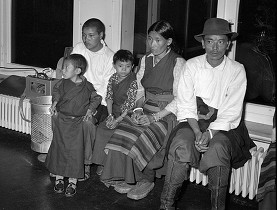 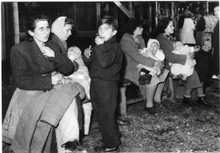 1515 – 1815
Söldner in Europa
1850 - 1914 
Auswanderung
 und Einwanderung
1961 Tibeter
1956/57
Ungarn
1500
1600
1700
1800
1900
2000
Ab 1980
Asylsuchende
1872-80 Gotthardtunnel
1685 Edikt von Nantes
 Hugenotten
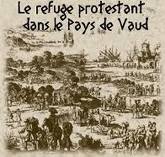 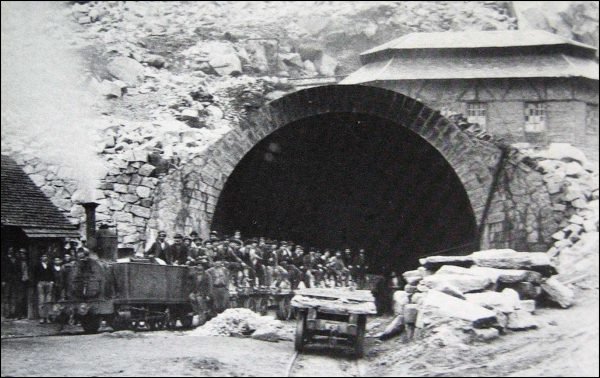 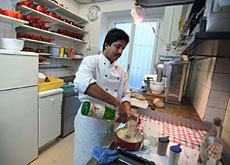 Was ist eigentlich ...  Schweizer Identität?
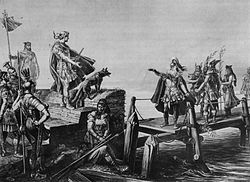 Ein Land mit Bergen, Kühen und Käse, Banken, Uhren und direkter Demokratie…
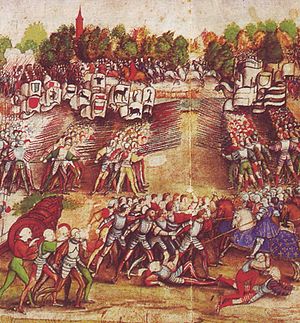 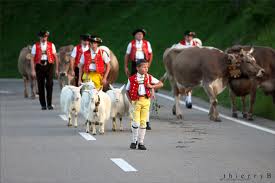 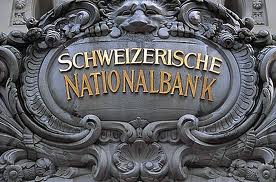 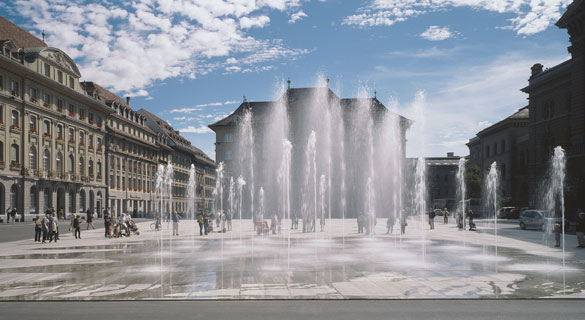 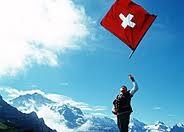 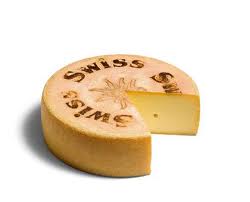 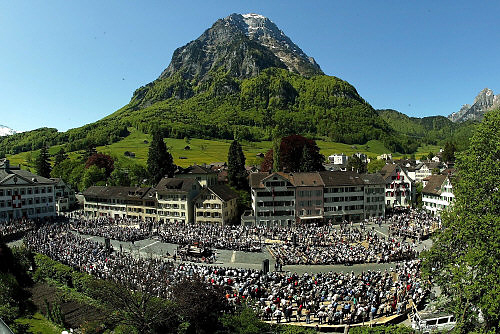 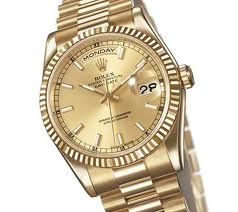 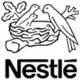 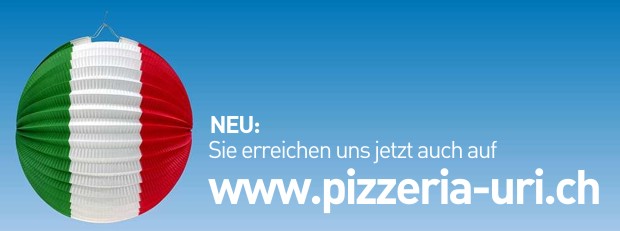 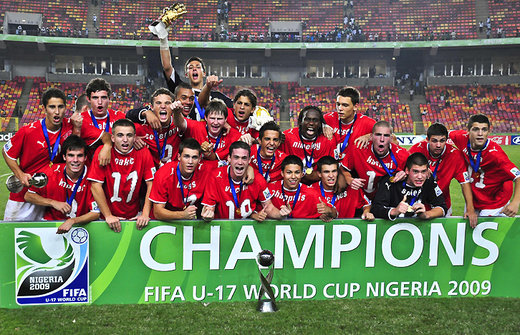 Eine Schweiz ohne Migration ?
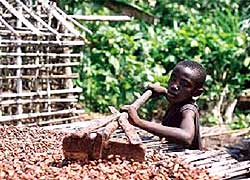 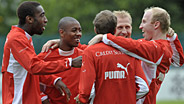 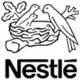 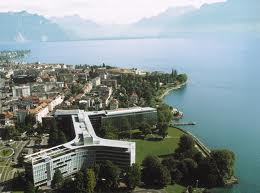 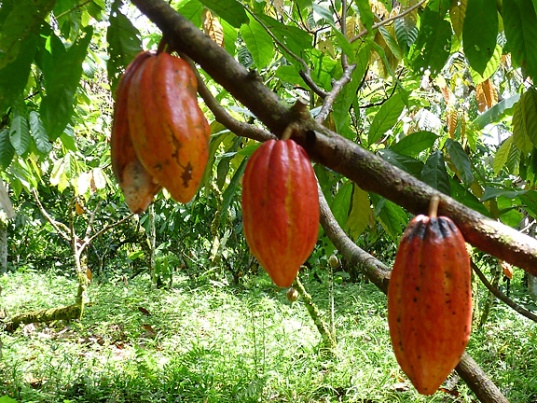 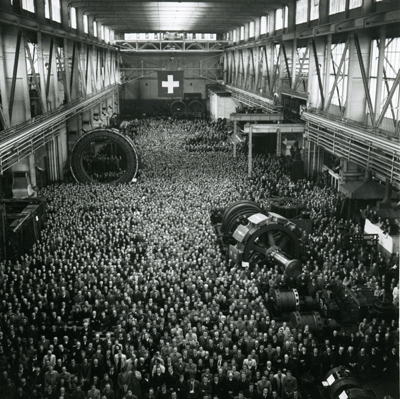 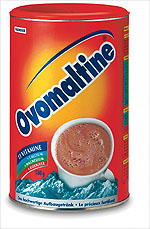 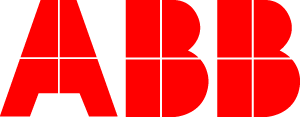 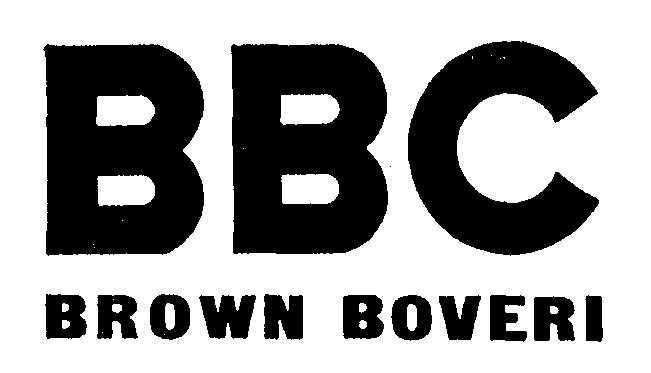 Migranten - Opfer oder Akteure?
„Akteur“ für die Entwicklung

	Ressourcen / Fähigkeiten 
Potential
Arbeit
„Opfer“ von Krieg, Katastrophen und Menschenhandel

Unterstützung
Schutz
“We should not perceive refugees as a burden but as a resource and stop thinking about them as victims only.”

Kilian Kleinschmidt , Manager of the Zaatari Refugee Camp
Flüchtling oder Migrant?
Die Unmöglichkeit der eindeutigen Klassifizierung

Fluchtgründe: Genfer Konvention
Erzwungene / freiwillige Migration 
Interne / internationale Migration

2. / 3. Generation von MigrantInnen
Herausforderungen
«Drivers of Migration»
Wirtschaftliche Entwicklung
Demographische Entwicklung
Friede und Sicherheit
Klimawandel

Migrationsgouvernanz
Wahrnehmung der Migration
Lösungsansätze
Ganzheitliche Ansätze

Neue Perspektiven und Modelle sind notwendig
Das Ganze sehen – Zusammenhänge, Langfristigkeit
Demographische Entwicklung (überalterte und junge Gesellschaften, Familienplanung, Urbanisierung)
Die Direktion für Entwicklungszusammenarbeit (DEZA)
Kompetenzzentrum des Bundes für Entwicklungszusammenarbeit
Pflegt mit ca. 40 Länder und Regionen eine vertiefte und längerfristige Zusammenarbeit mit einer Präsenz vor Ort







Budget ca. 2,2 Mia CHF pro Jahr
Ca. 1700 Angestellte, davon 1350 im Ausland
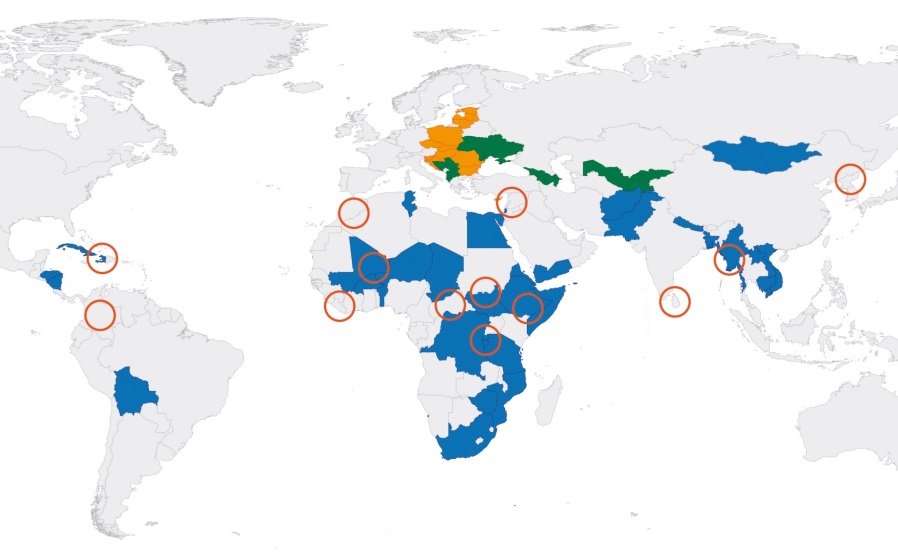 Das Thema Migration in der DEZA
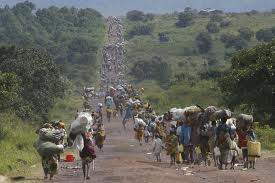 Humanitäre Hilfe
	Katastrophen und Kriege

Beitrag an internationale Organisationen
	UNHCR, IKRK, WFP, IOM, etc.

«Traditionelle»  Entwicklungszusammenarbeitbilateral, regional, z.B. im Bereich Bildung, Landwirtschaft, etc.

Globalprogramm Migration und Entwicklung
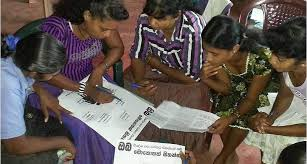 Das Globalprogramm Migration und Entwicklung
Globalprogramme DEZA –  Instrument zur Antwort auf globale Herausforderungen: Klimawandel, Ernährungssicherheit, Wasser, Gesundheit und Migration

Globaler Dialog (in- und ausserhalb der UNO)
Arbeitsmigration „Decent work“
Beitrag der Migranten zur Entwicklung (Diasporas)
Integration der Migration in Entwicklungsplanung
Beitrag zu einer kohärenten Schweizer Migrationsaussenpolitik
Verknüpfung humanitärer Hilfe mit langfristigen Ansätzen der EZA
Globale Kohärenz
Agenda 2030 für nachhaltige Entwicklung
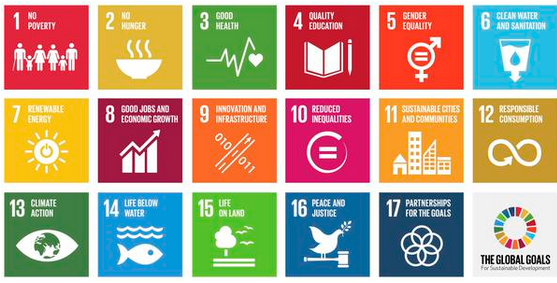 Migration und nachhaltige Entwicklung
Agenda 2030: 

SDG Deklaration: 
“We recognize the positive contribution of migrants for inclusive growth and sustainable development. We also recognize that international migration is a multi-dimensional reality of major relevance for the development of countries of origin, transit and destination, which requires coherent and comprehensive responses.” 

SDG 10.7 
“Facilitate orderly, safe, regular and responsible migration and mobility of people, including through the implementation of planned and well-managed migration policies.”
Kohärente Schweizer Migrationspolitik
Muss Antworten in den folgenden Bereichen geben:

Integration / Reintegration
Arbeitsmarkt und Migration
Diasporas und ihr Beitrag zur Entwicklung
Schutz (Flüchtlinge, IDPs, Menschenhandel)
Internationale / regionale Vernetzung
Gouvernanz / Management
Der WoGA
Der „Whole of Government Approach“ 


Interdepartementale Koordination (IMZ-Struktur)

Berücksichtigt innenpolitische und aussenpolitische Ziele der Schweiz

Migrationspartnerschaften
Botschaft über die internationale Zusammenarbeit der Schweiz 2017–2020
Beitrag der Migration an die nachhaltige Entwicklung stärken
Beispiel: Projekt zur Minderung der Menschenrechtsverletzungen sowie der finanziellen Ausbeutung von ArbeitsmigrantInnen.

Schutz von Flüchtlingen und MigrantInnen vor Ort
Beispiel Libanon/Jordanien: Sanierung von Schulen in Jordanien und im Libanon zugunsten der Flüchtlingskinder und der Kinder der lokalen Bevölkerung .

Ursachen von Flucht und Migration angehen
Beispiel bewaffneter Konflikt: Die Schweiz unterstützt das Mandat des UNO-Sonderbeauftragten für den Syrien-Konflikt Staffan de Mistura
Bespiel Perspektivenlosigkeit: Weiterbildungsprogramm von Universitätsabsolventen in Tunesien mit dem Ziel die Jugendarbeitslosigkeit zu senken
Strategische Konditionalität
Die Frage der Konditionalität
Entwicklungszusammenarbeit soll Migration verhindern 
Forderung, die Entwicklungshilfe zu streichen, wenn abgewiesene Asylsuchende nicht zurückgeschafft werden können.


Botschaft der internationalen Zusammenarbeit 2017 – 2020
	Die internationale Zusammenarbeit und die Migrationspolitik werden dort, wo es im Interesse der Schweiz ist, strategisch miteinander verknüpft, indem Konflikt- und Migrationsursachen bearbeitet werden. Der Abschluss von Abkommen und Partnerschaften im Migrationsbereich wird vorangetrieben.
Der Migration HumpWirtschaftlicher Aufschwung erweitert die Handlungsoptionen der Menschen
Immigration
Emigration
Migration
Entwicklung
Nach: de Haas, 2009.
Allgemeiner Wohlstand 
Vollbeschäftigung
Wenige emigrieren
Benötigte Arbeitskräfte ziehen zu
Armut
kaum Arbeit
Niemand kann sich Emigration leisten
Wirtschaft. Entwicklung 
Schafft Arbeitsplätze
Einige nutzen Wohlstand zur Emigration
Politische Forderungen
Solidarisch handeln
Solidarität,  Unterstützung für Menschen in Not (vor allem im Ausland) 

 Interessen wahren
Wohlverstandene (Wirtschaftliche) Eigeninteressen der Schweiz 

 Verantwortung übernehmen
Mitverantwortung der Schweiz, einen Beitrag zur Lösung der globalen Herausforderungen zu leisten
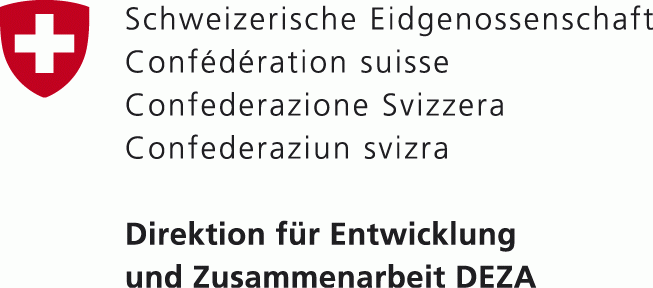 Besten Dank!